Муниципальное бюджетное дошкольное образовательное учреждение детский сад общеразвивающего вида №1 «Березка»
Города России
Презентация воспитателя Усовой В.В.
Москва
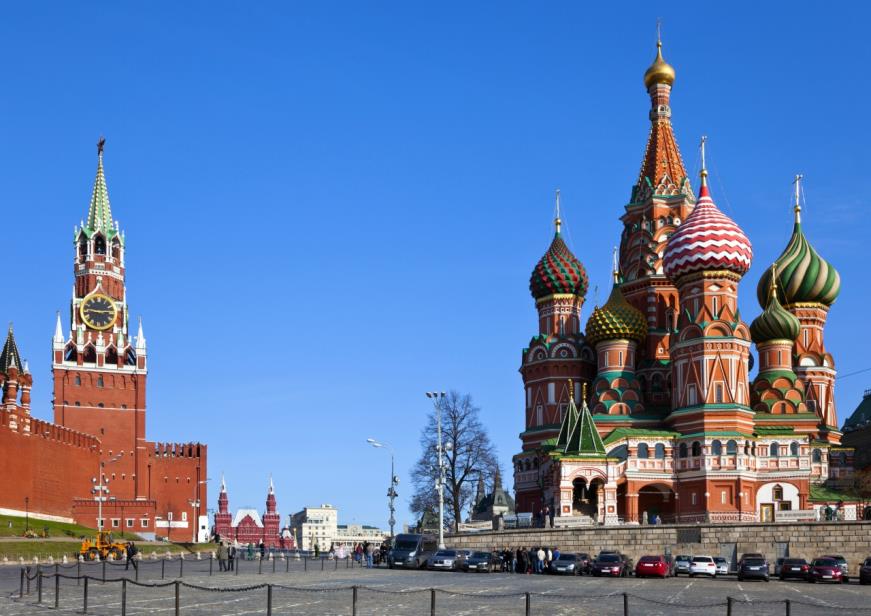 Парад на Красной площади
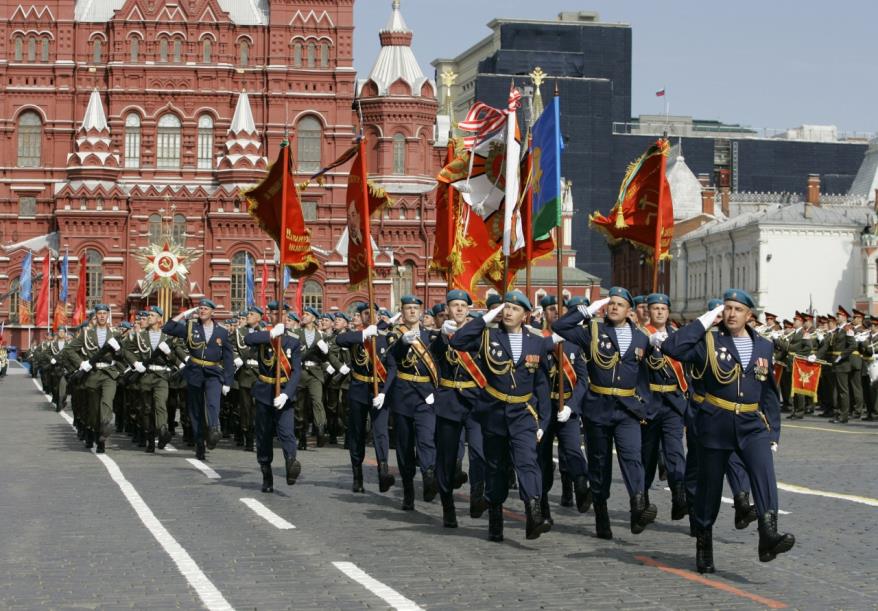 Памятник Петру I в Санкт-Петербурге
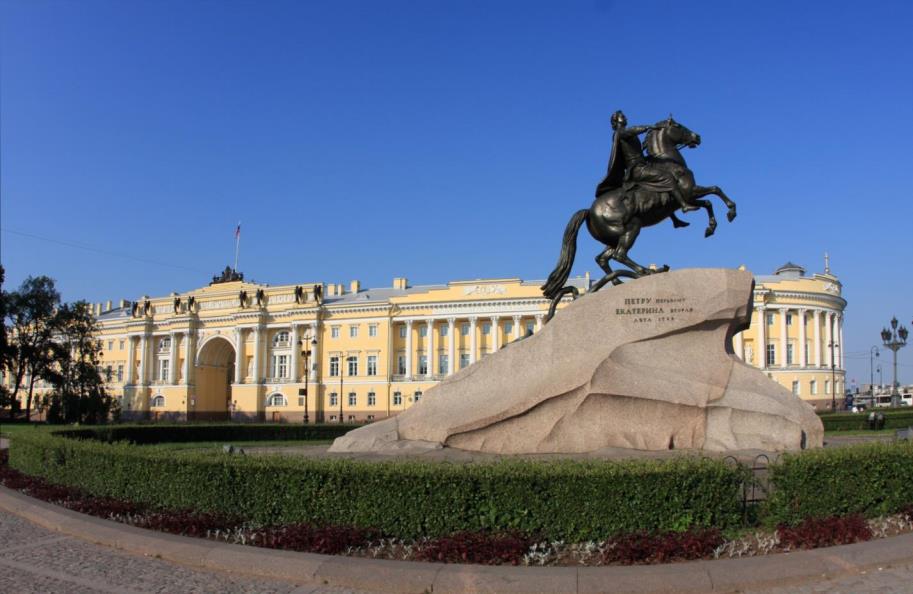 Разводные мосты Санкт-Петербурга
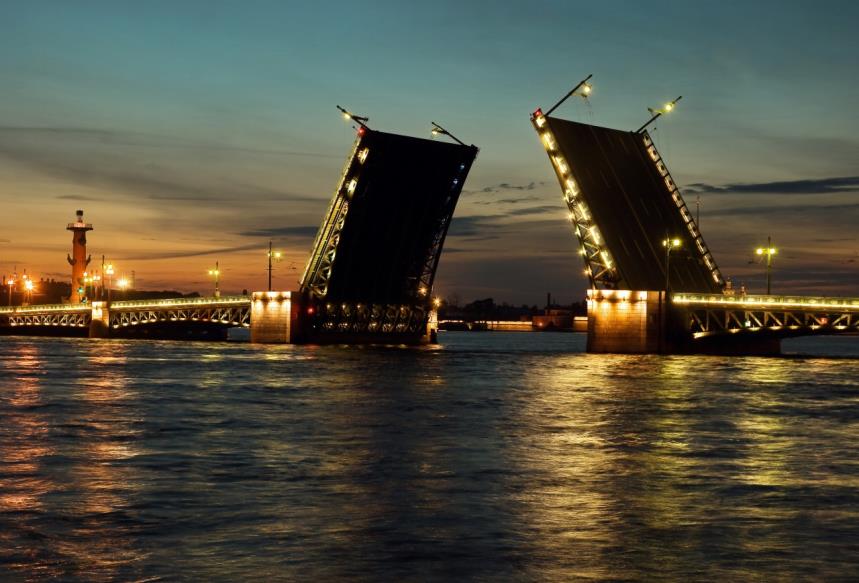 Золотые ворота. Владимир.
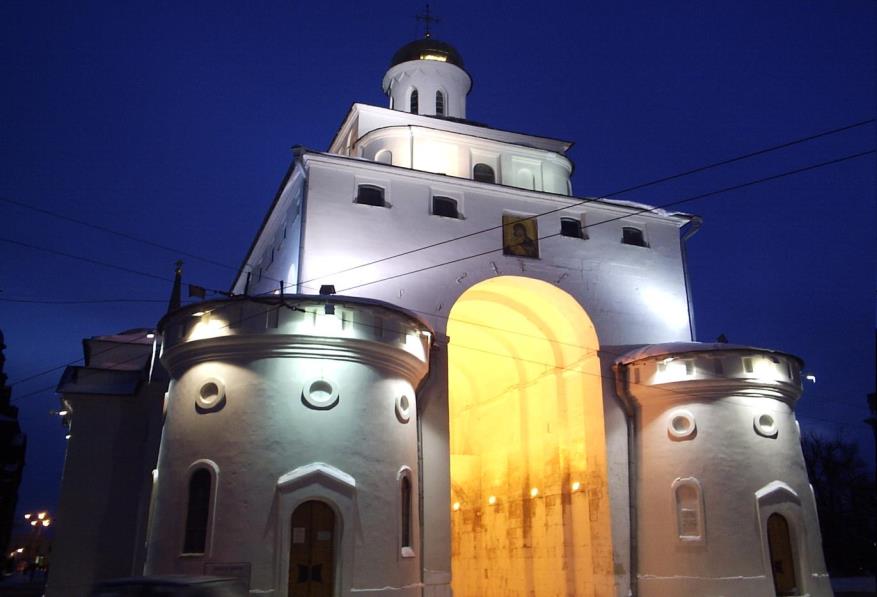 Нижний Новгород
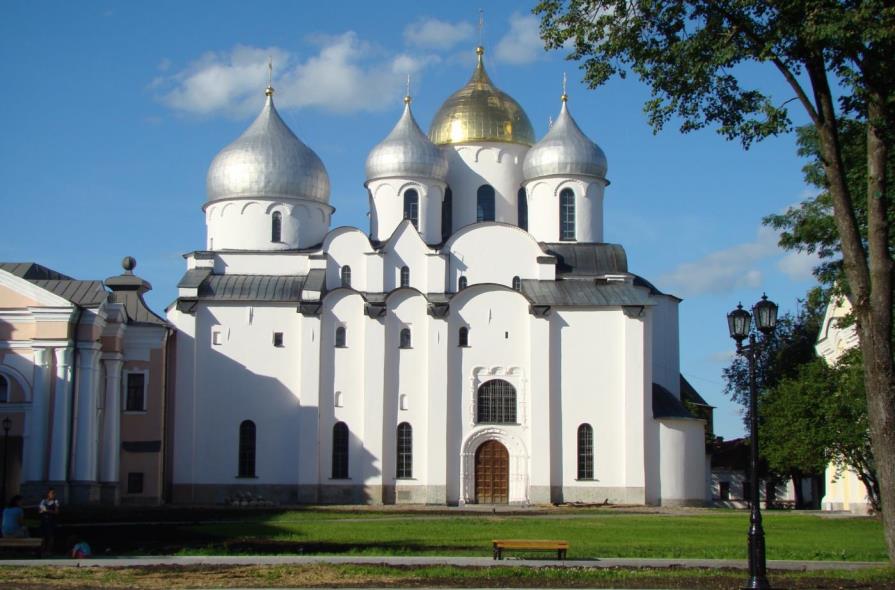 Памятник тысячелетию России. Нижний Новгород.
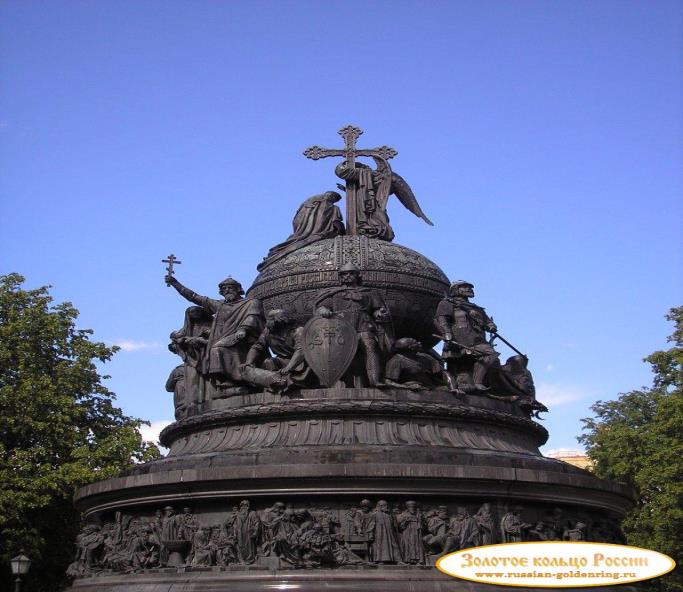 Хохлома. Новгород.
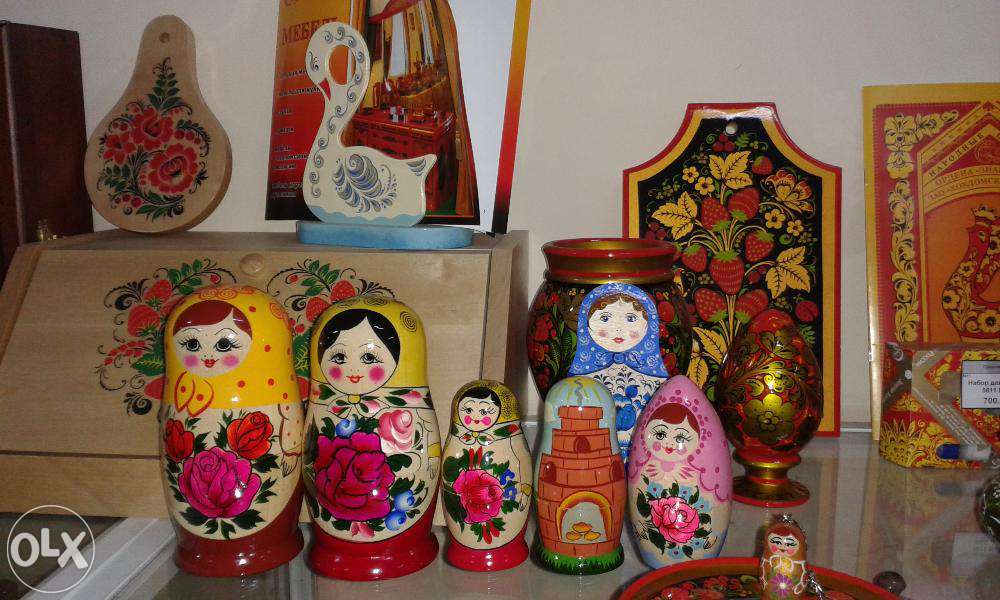 Золотой мост. Владивосток.
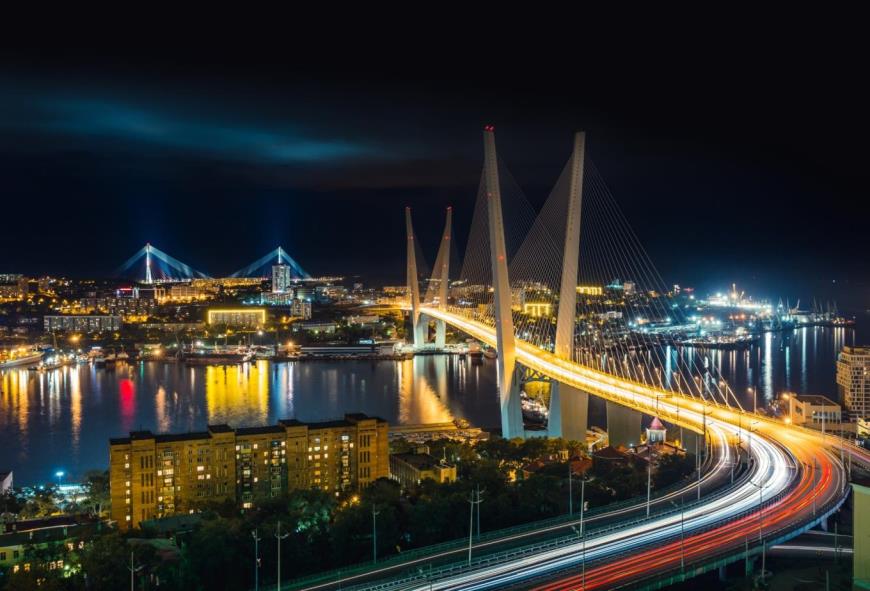 Тула.
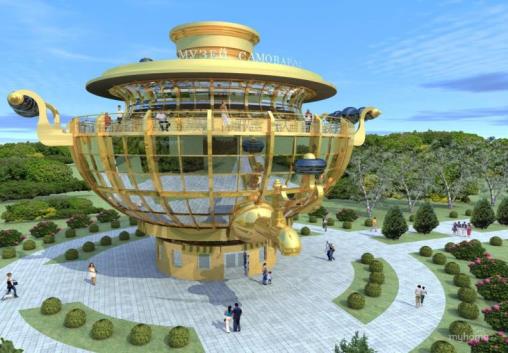 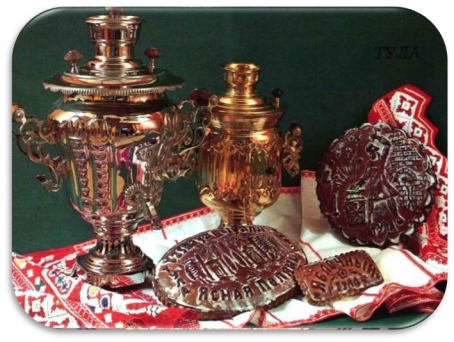 Музей оружия. Тула.
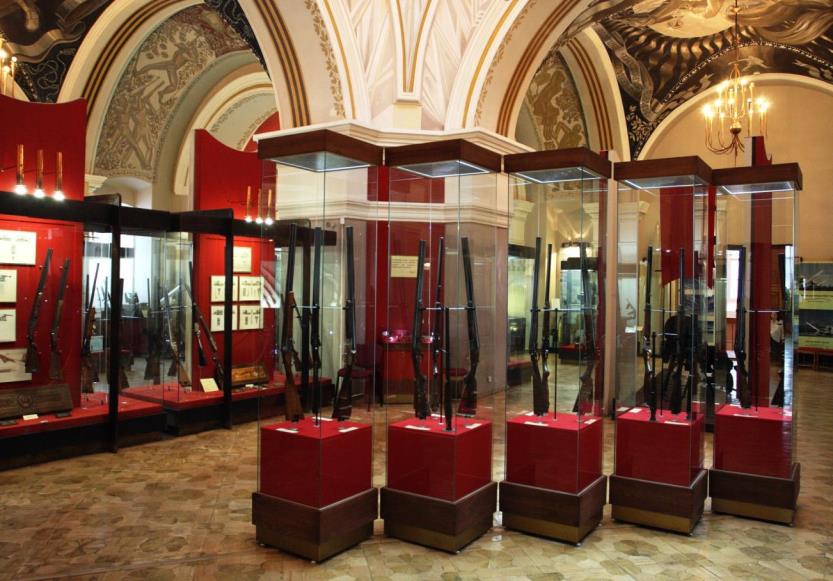 Метро. Новосибирск.
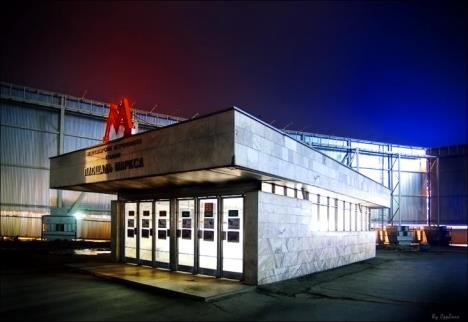 Зоопарк. Новосибирск.
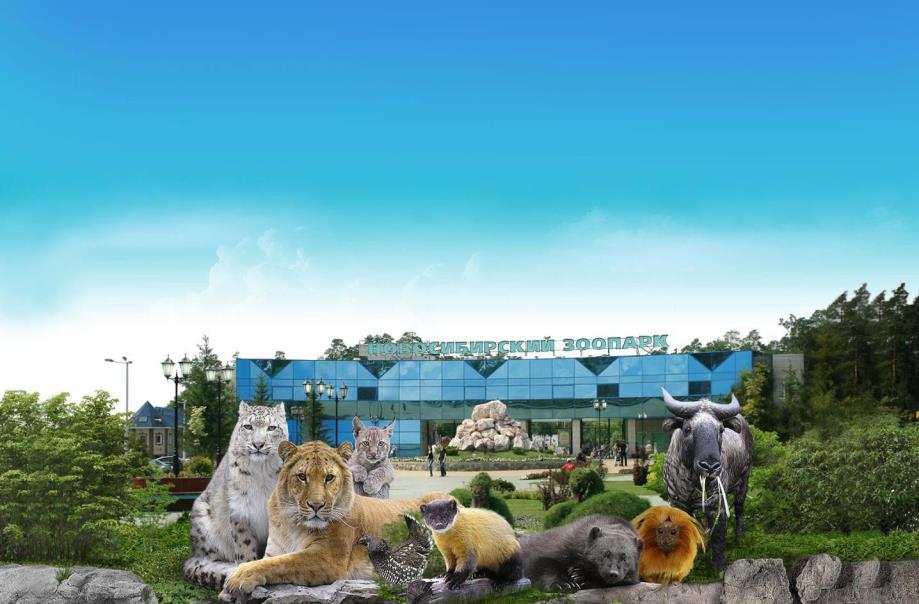 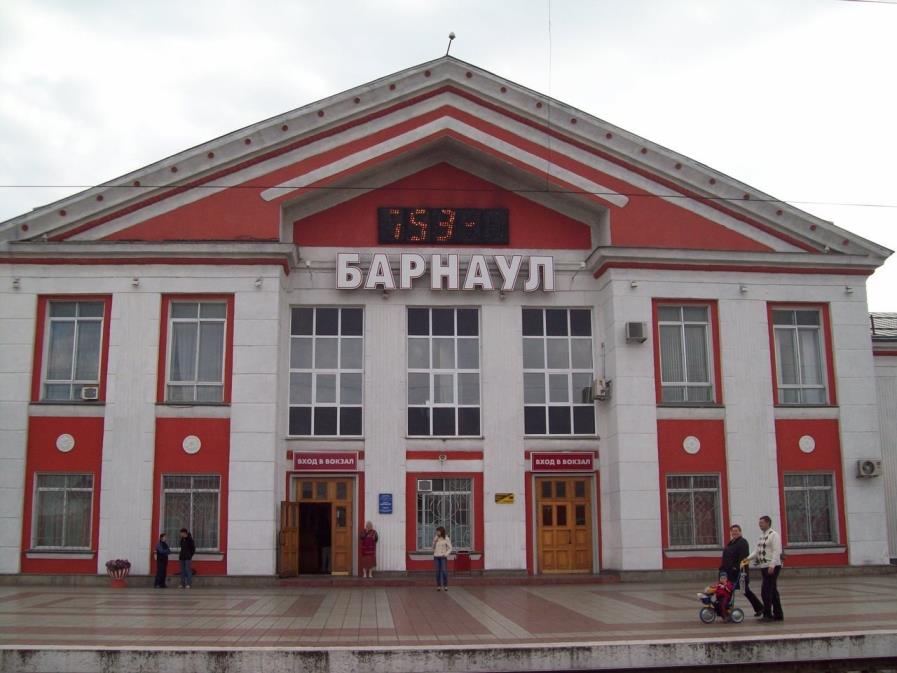 Барнаул
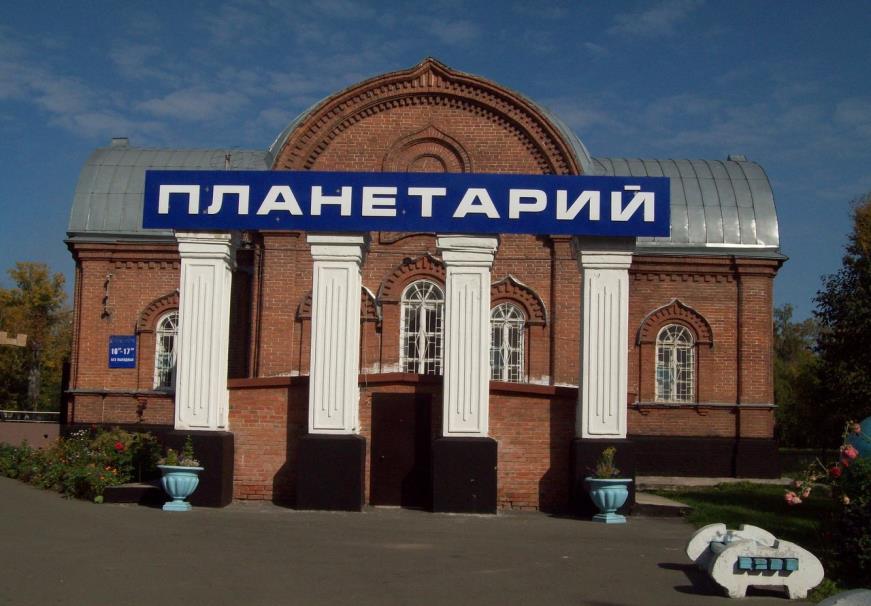 Аэропорт. Барнаул
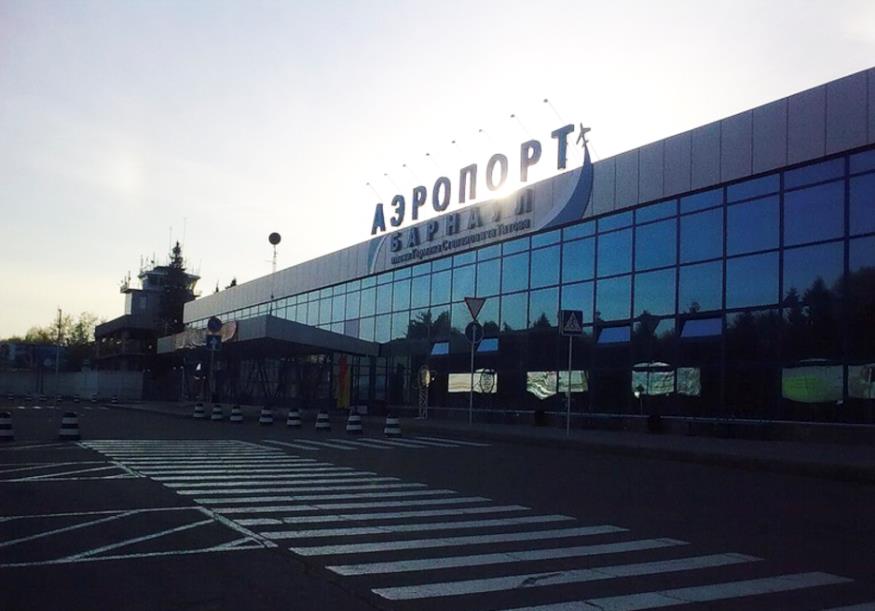 Речной вокзал. Барнаул.
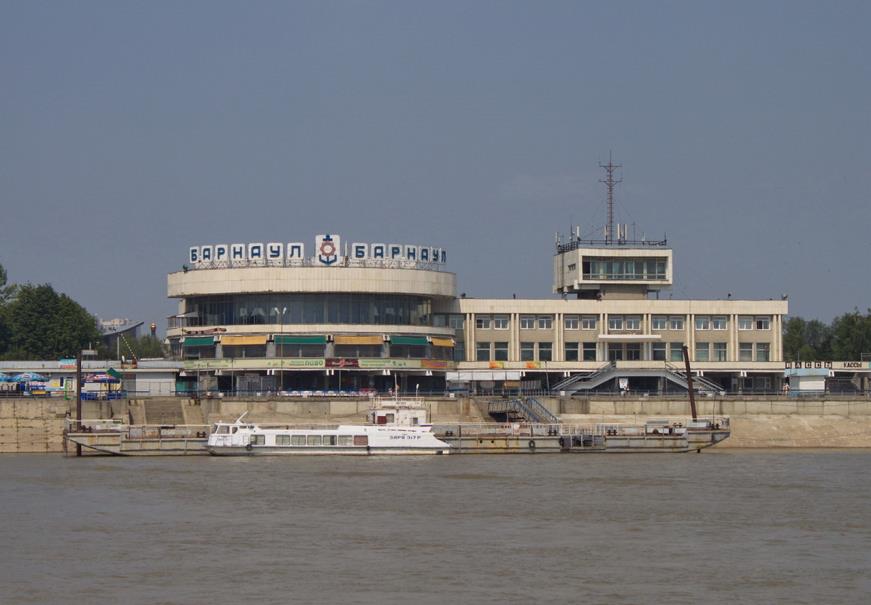 Парк отдыха. Барнаул.
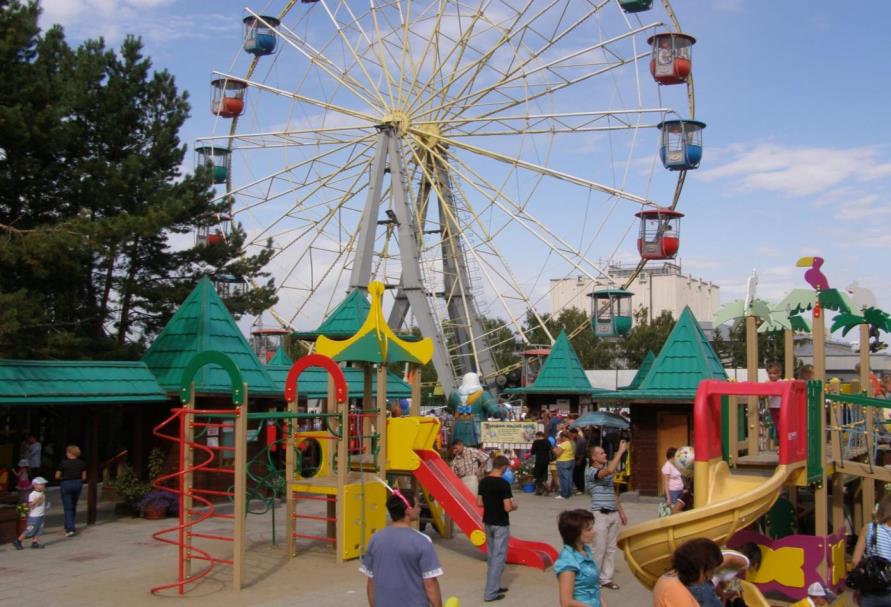 Заринск
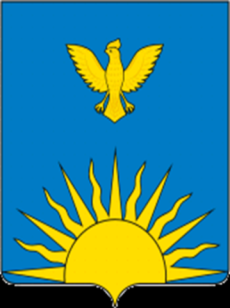 В лазоревом поле вверху - летящий 
жаворонок, распростерший крылья и лапки; 
внизу возникающее солнце (без изображения
 лица); все фигуры золотые. 
Обоснование символики: Композиция герба из восходящего солнца и жаворонка, предвестника его восхода - зари, гармонично и просто говорит о названии города Заринска. Восходящее солнце - символ света, и устремленности в будущее. Его лучи-пламя так же символ очага и дома. Золото в геральдике символизирует прочность, величие, интеллект, великодушие, богатство и солнечный рассвет. Голубой цвет символ мира, искренности, чести, славы, преданности, истины и добродетели. Голубой цвет показывает и то, что Заринск расположен на берегу реки Чумыш.
Детский сад «Берёзка»
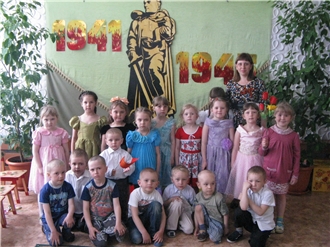